Michael Layne Turner
Always keep your eye on the big picture!
I am a comic book fan
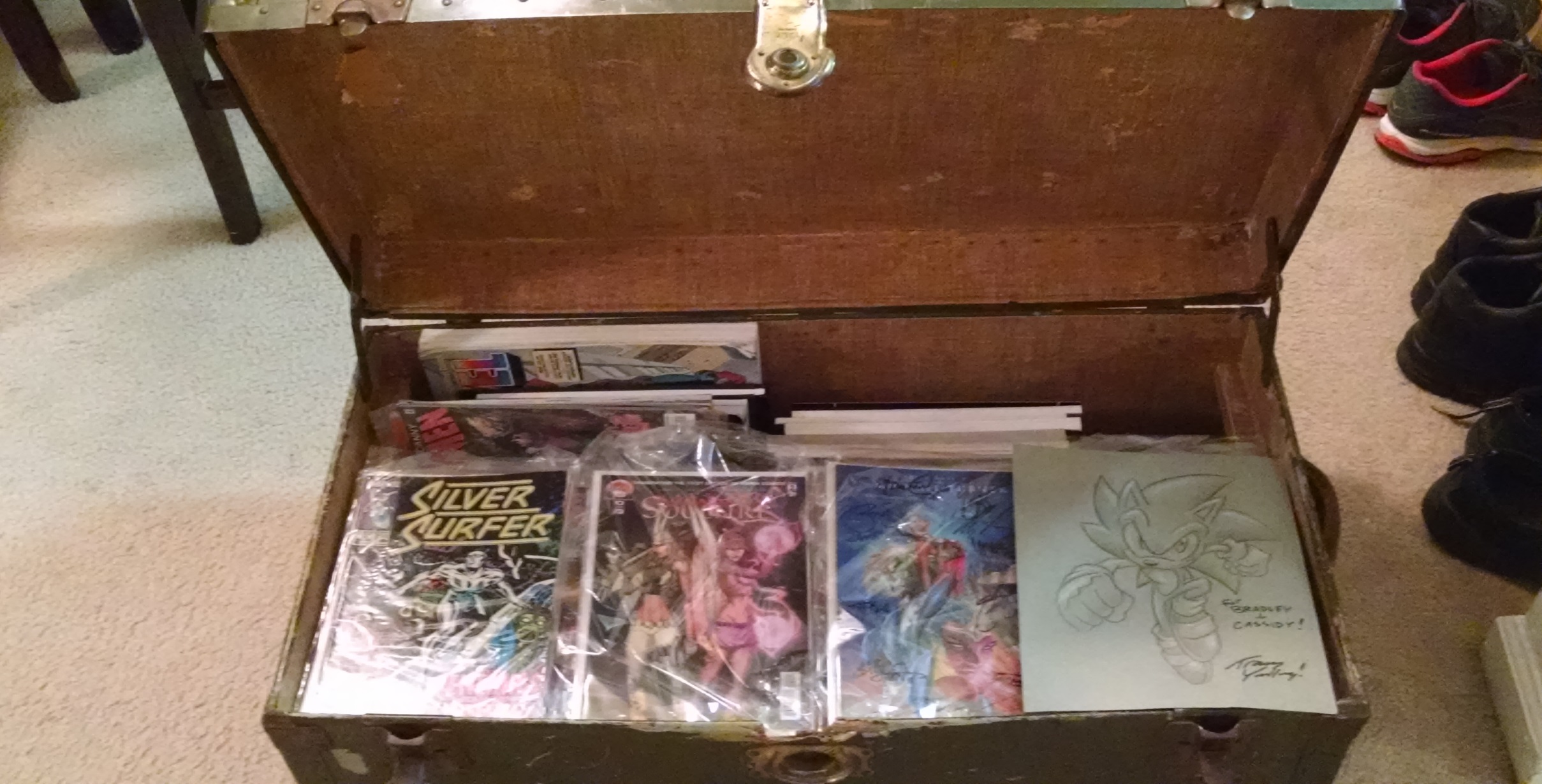 Michael Layne Turner
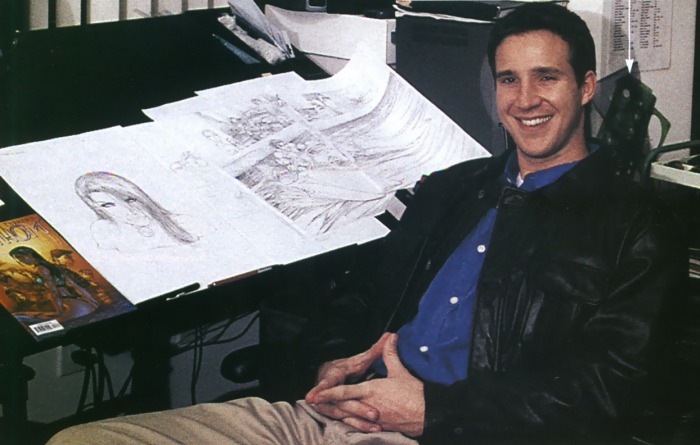 http://asgardian-artworks.weebly.com/in-memoriam.html
Top Cow Comics
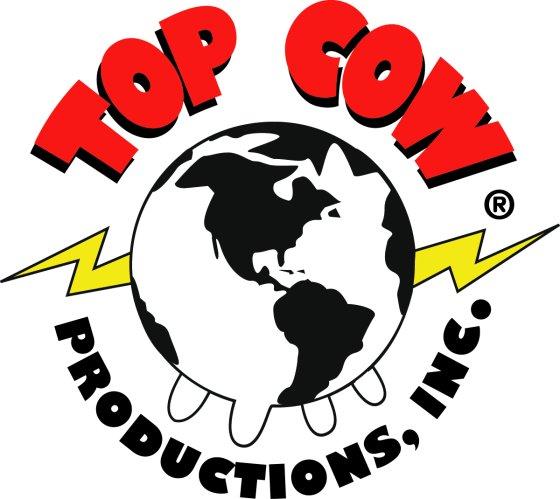 http://www.topcow.com/
Marc Silvestri of Top Cow
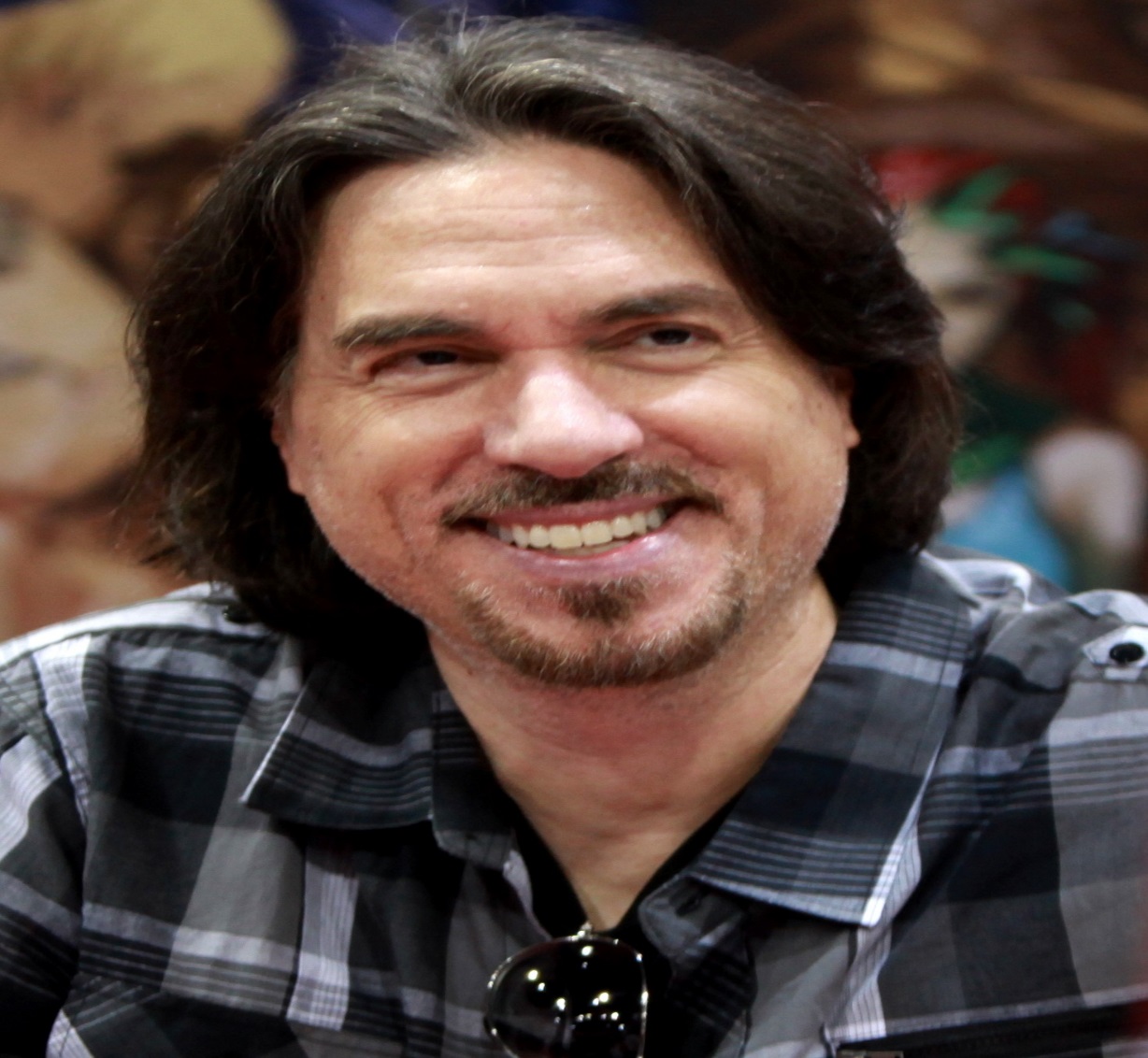 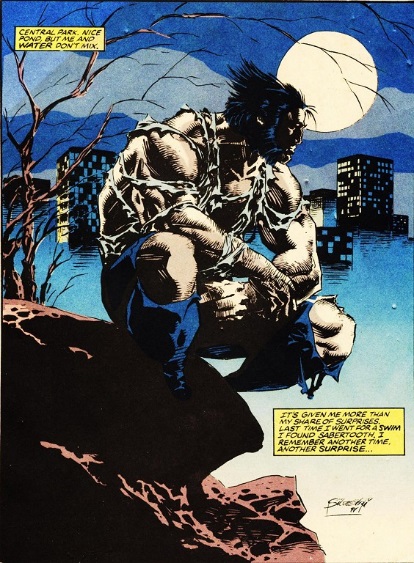 https://www.expertcomics.com/en-us/news/marvel-comic-news/1990/the-definitive-wolverine-full-page-bleed
http://www.topcow.com/
Marc Silvestri artwork
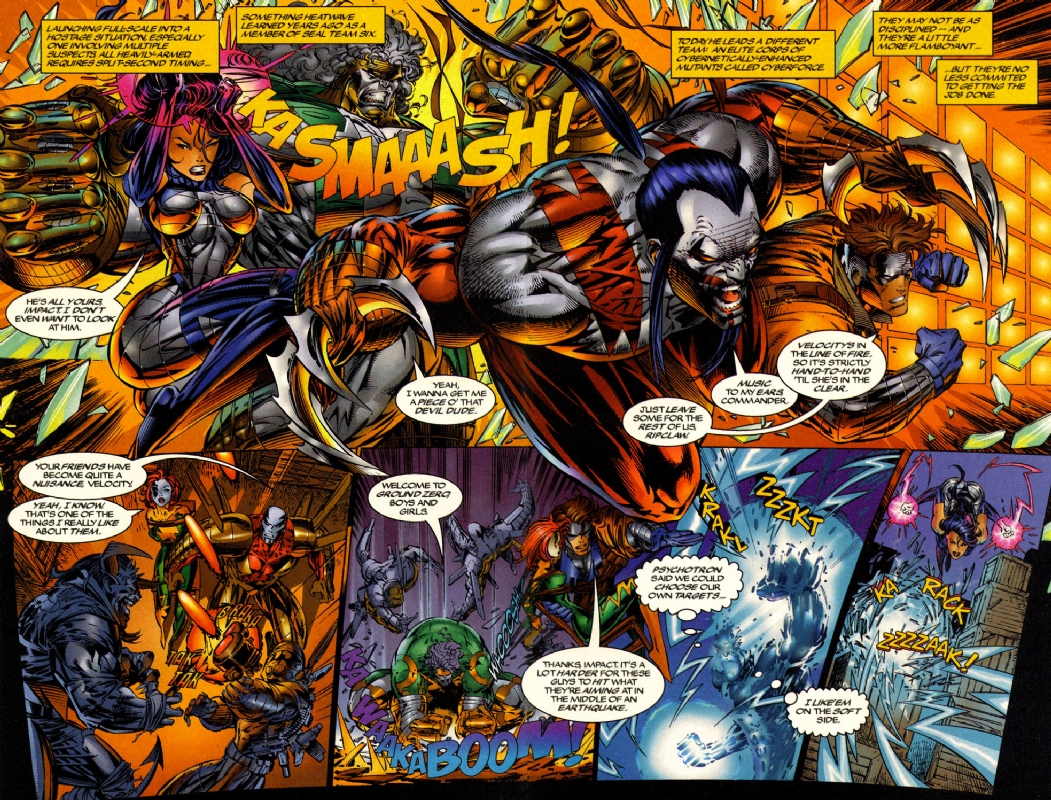 http://www.comicartfans.com/gallerypiece.asp?piece=554384
Michael Turner co-creates Witchblade for Top Cow
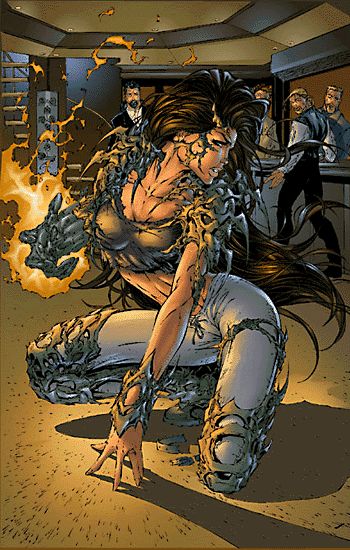 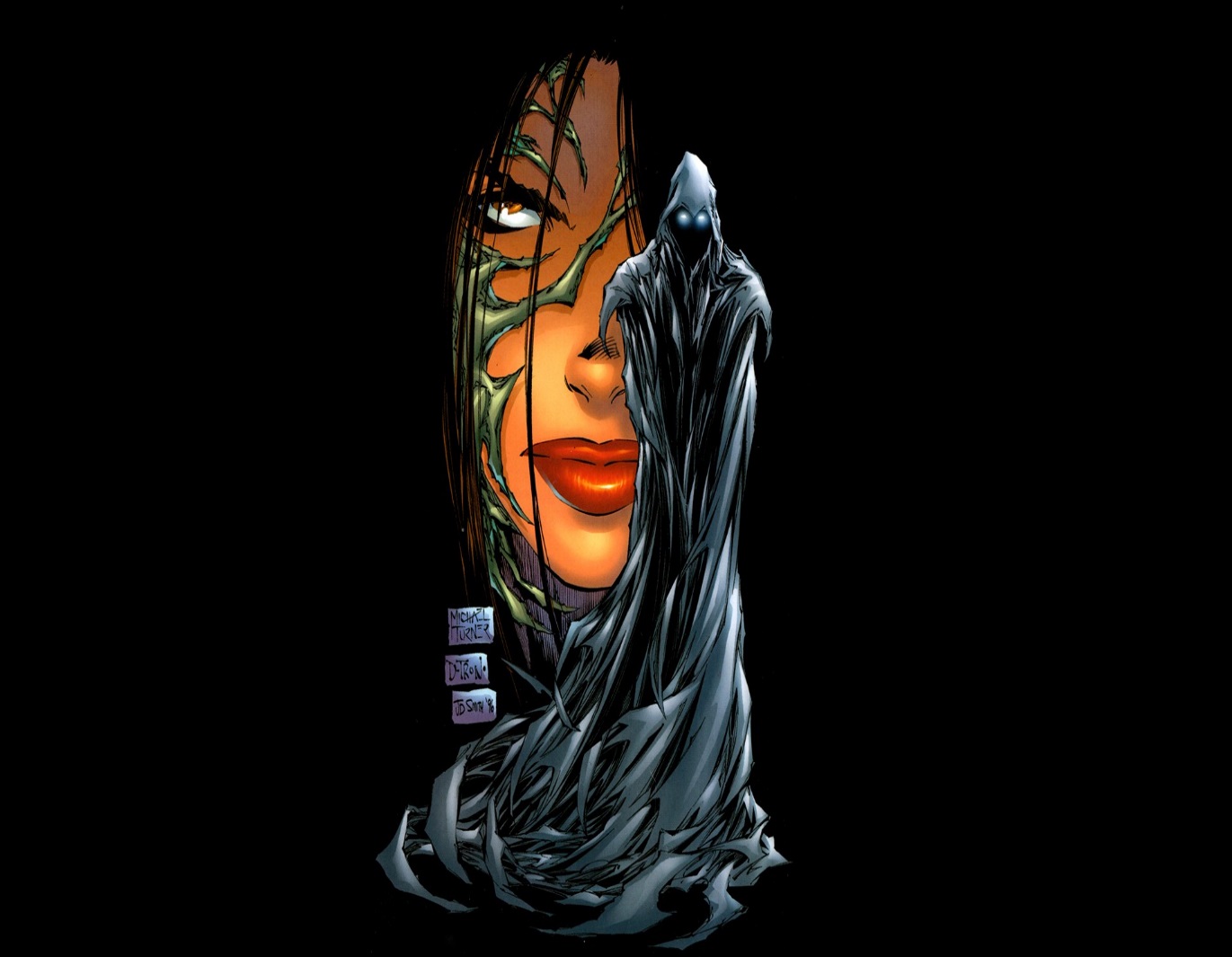 https://www.pinterest.com/pin/214202525998529949  http://123hdwallpapers.com/witchblade-black-background-top-cow-sara-pezzini-comics-michael-turner-illustration-glowing-eyes-game.html
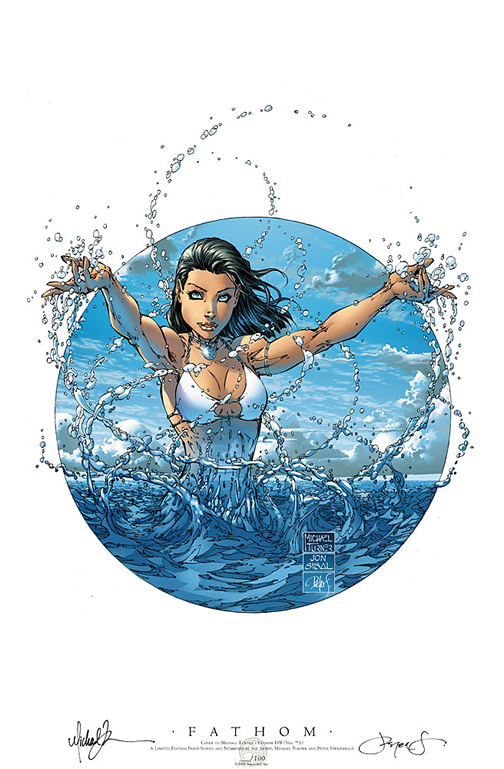 Michael Turner creates Fathom for Top Cow in 1998.
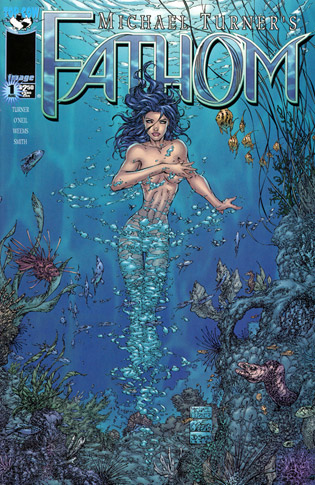 www.aspencomics.com
http://www.comicobsessions.com/news.asp
Michael Turner leaves Top Cow to form Aspen, MLT in 2002
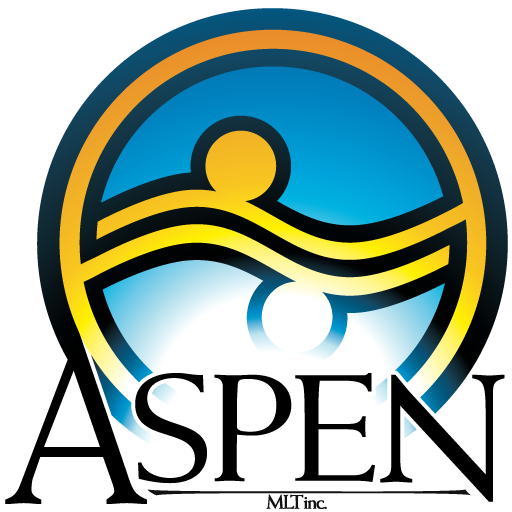 www.aspencomics.com
Aspen Comics characters
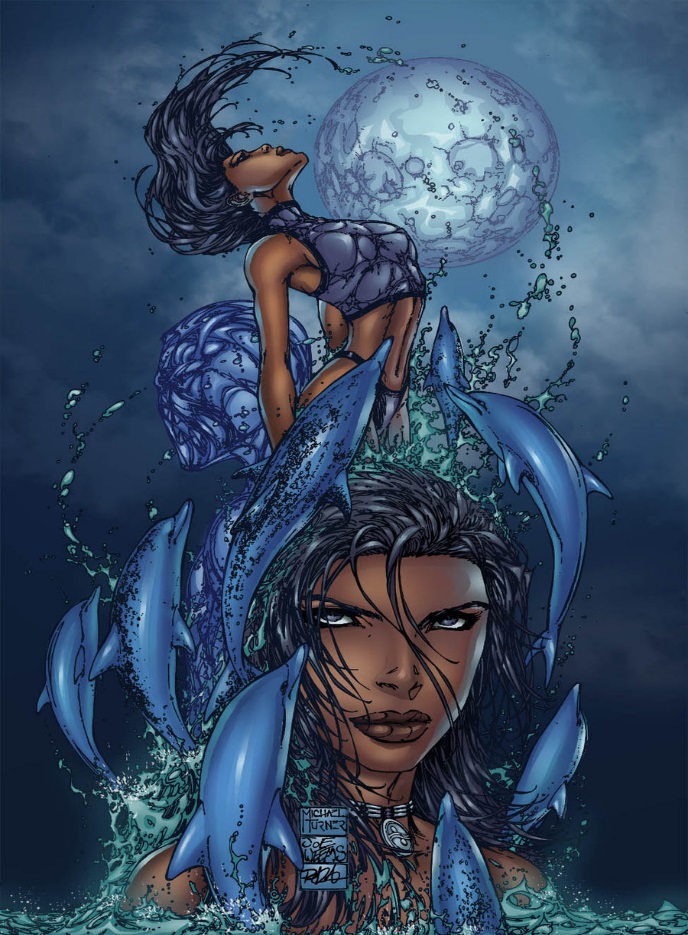 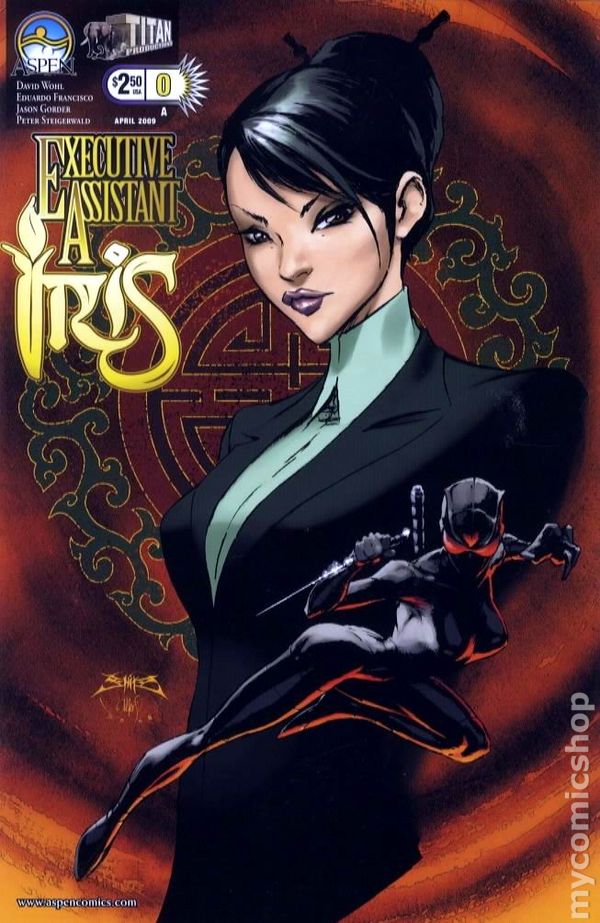 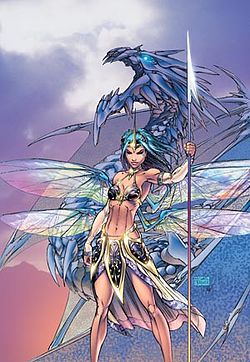 FATHOM
SOULFIRE
EXECUTIVE ASSISTANT
www.aspencomics.com
Aspen Comics characters
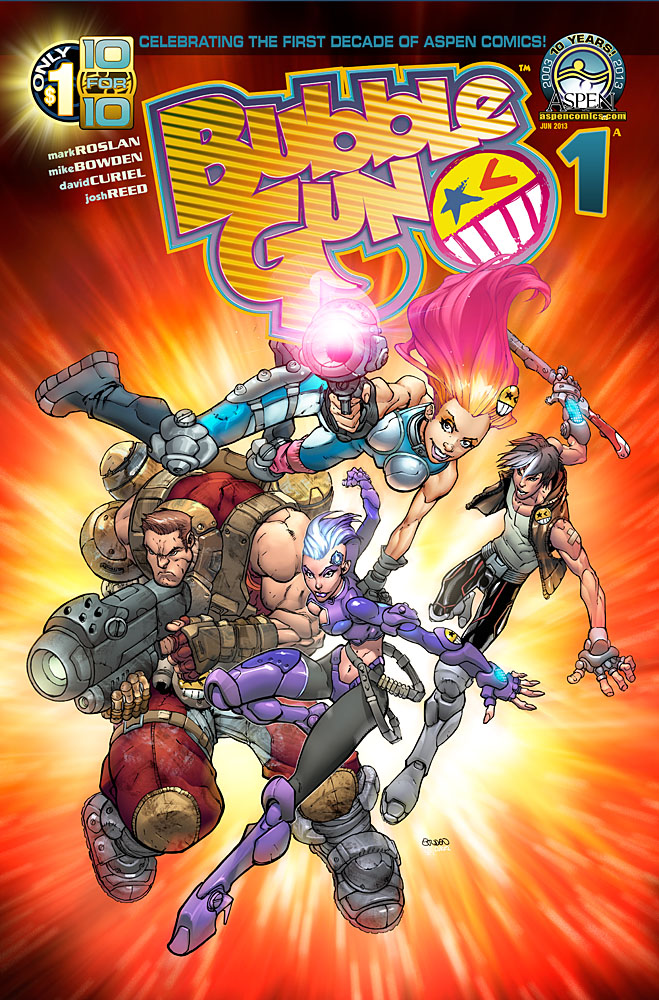 www.aspencomics.com
BUBBLEGUN
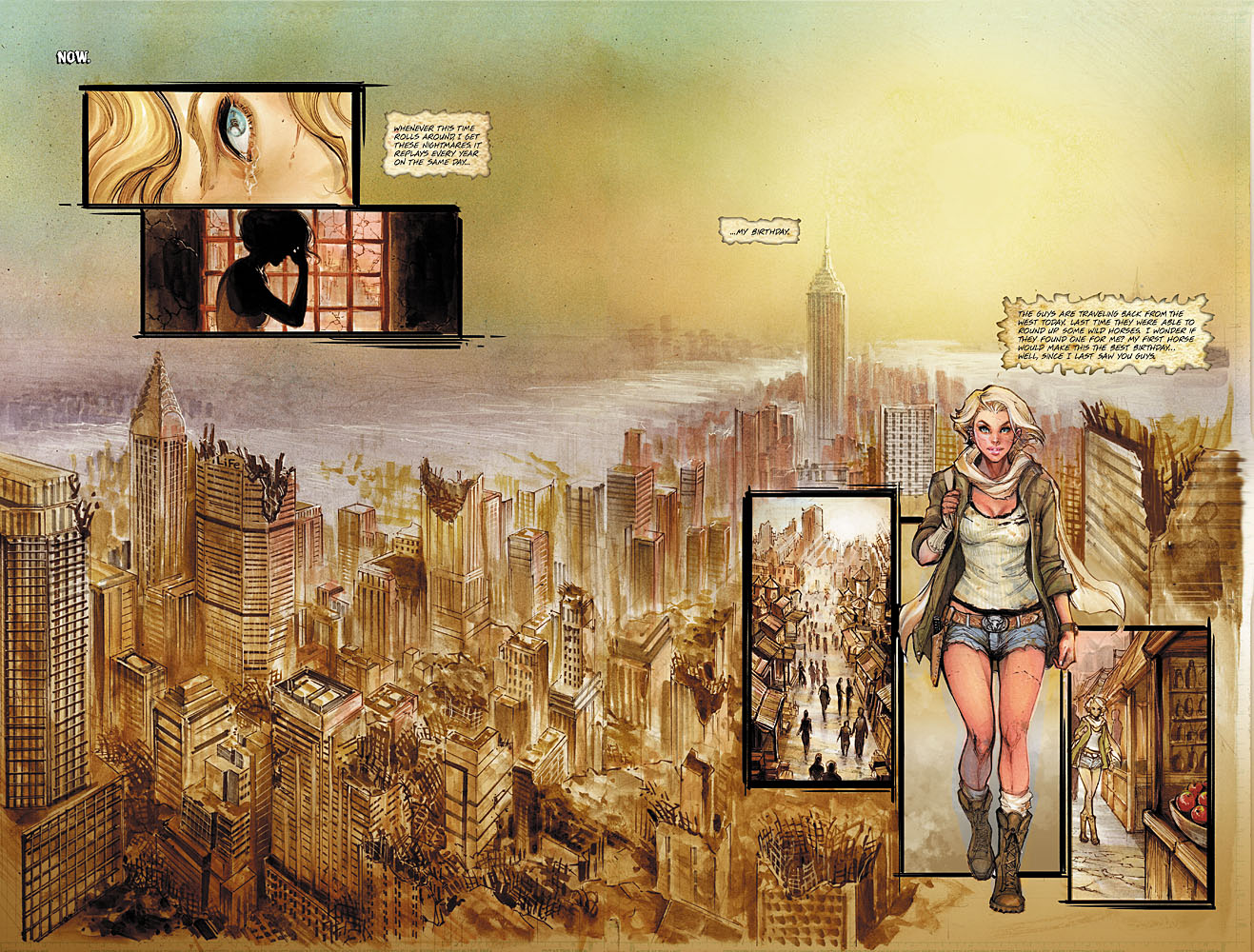 Lola XOXO
Michael Turner’s Active Lifestyle
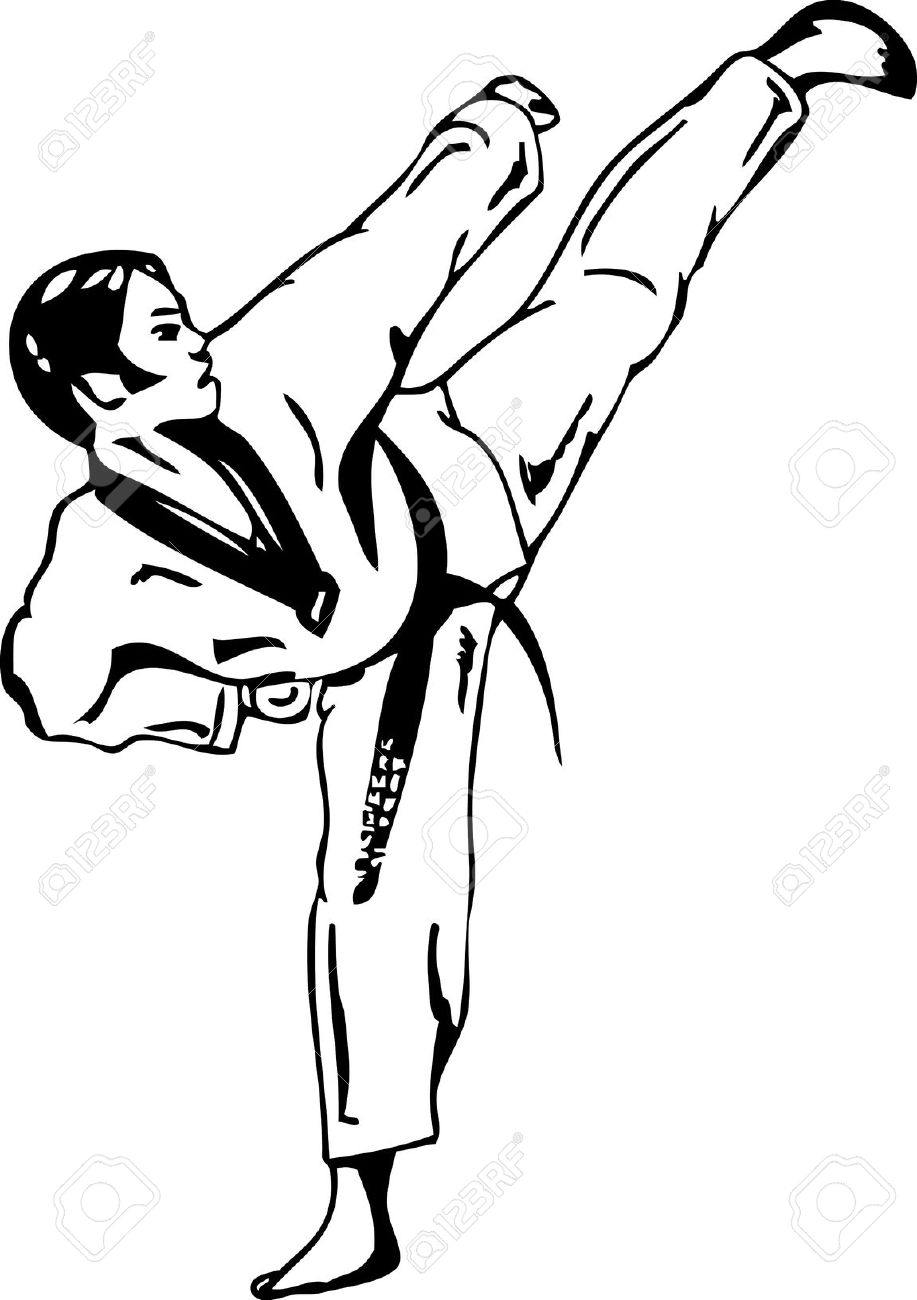 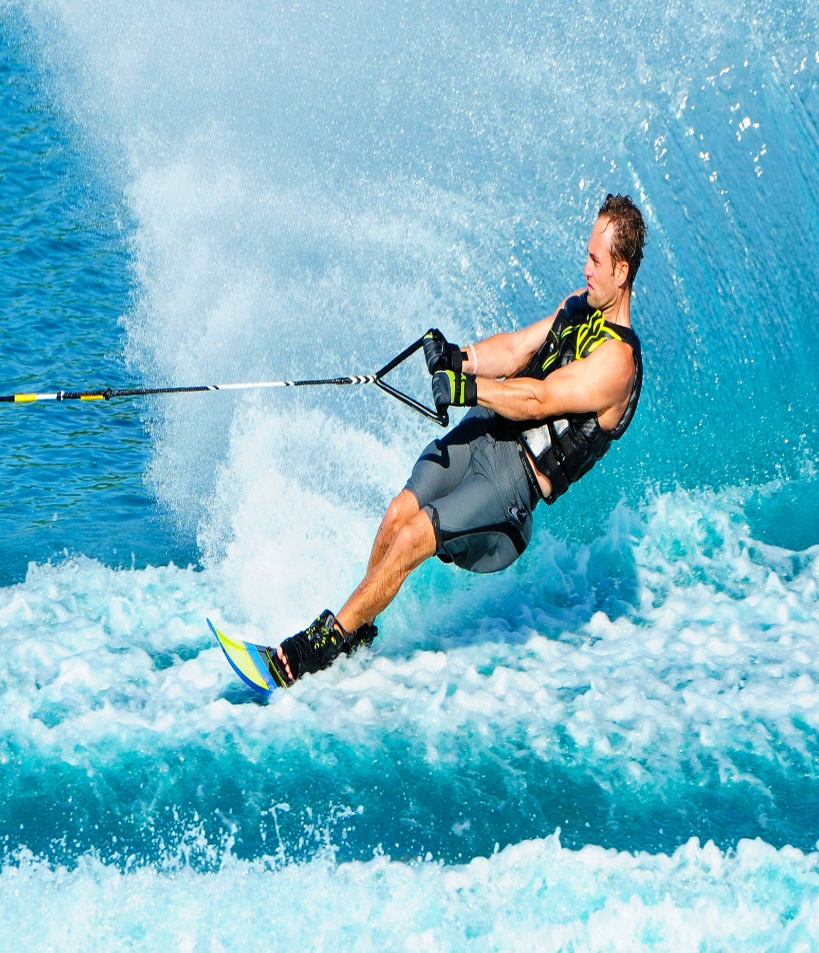 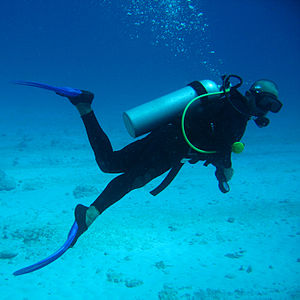 http://www.123rf.com/clipart-vector/kung_fu.html
www.skipressmag.com
https://www.adavegastravel.com/tours/kusadasi-scuba-diving/
Michael Turner’s contracts bone cancer in 2000
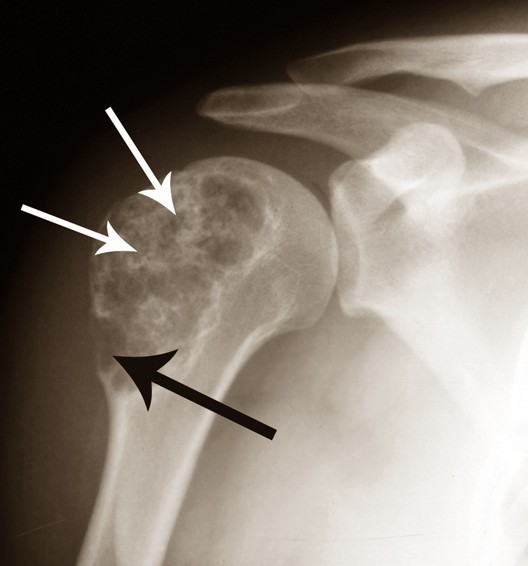 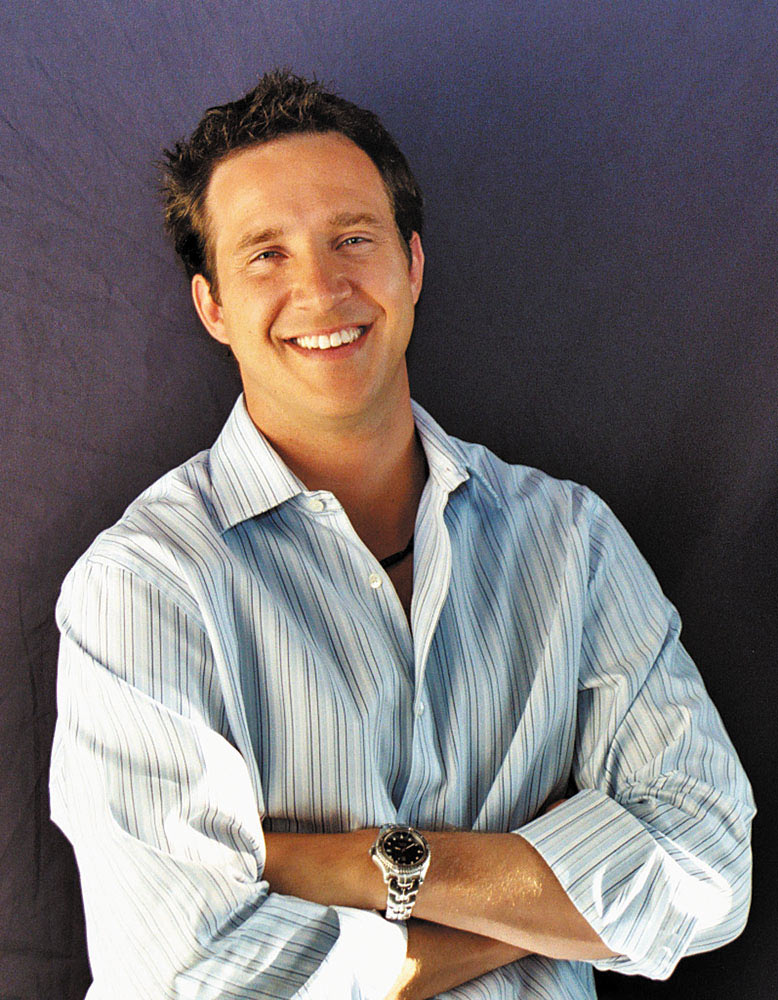 http://www.findagrave.com/cgi-bin/fg.cgi?page=gr&GRid=82381646
http://mddk.com/chondrosarcoma.html
Top Cow sues Michael Turner for Fathom and Soulfire
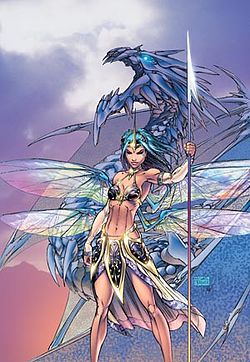 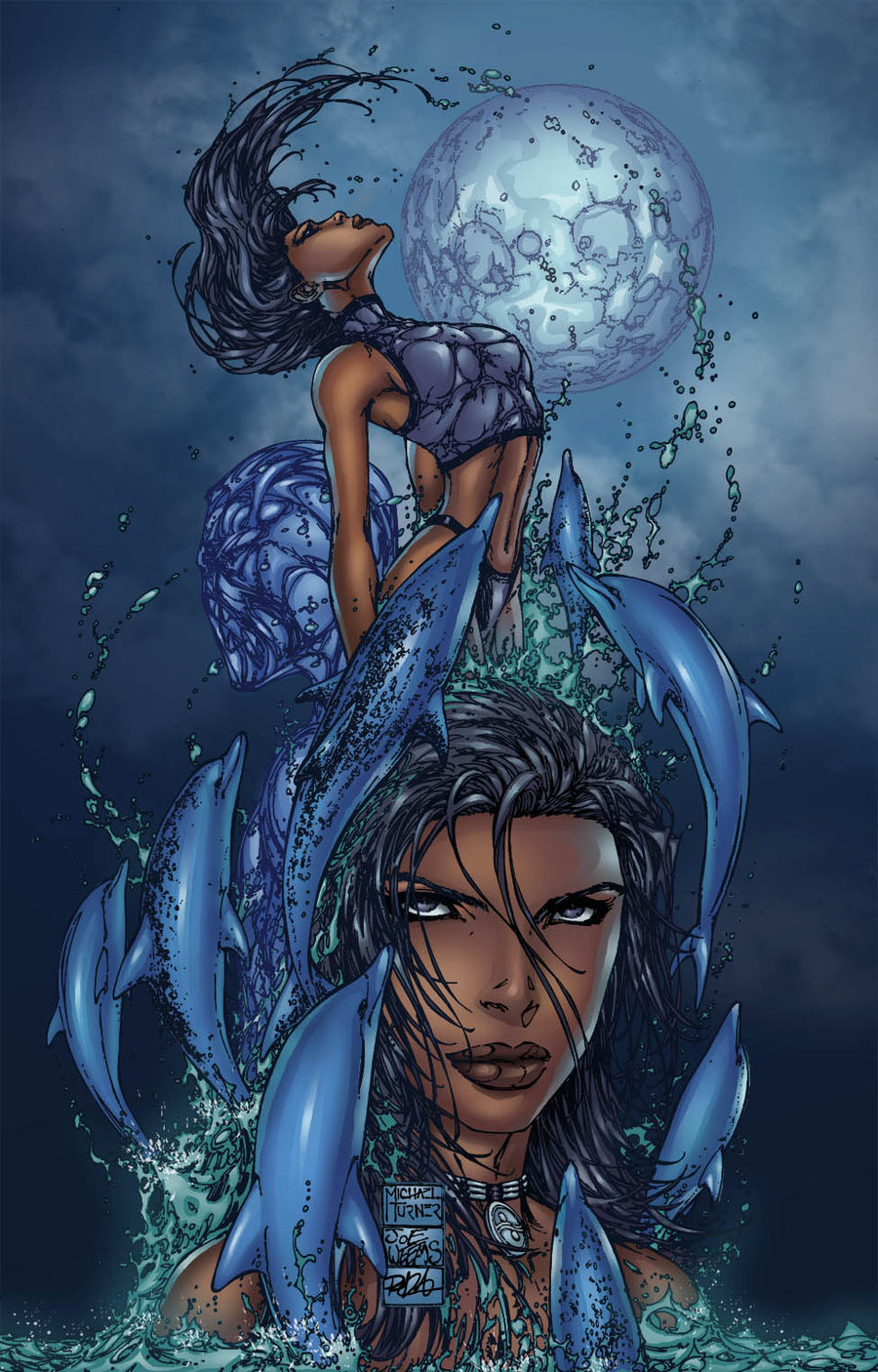 www.aspencomics.com
Michael Turner Covers for DC and Marvel
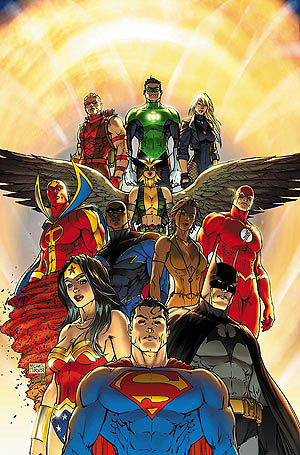 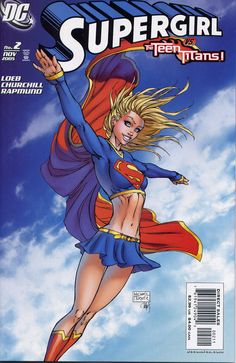 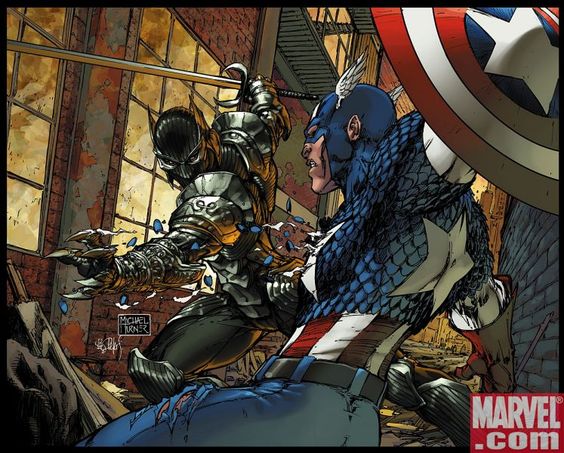 www.comicartcommunity.com
https://www.pinterest.com/pin/474637248202876436/
Michael Turner Draws Heroes Web Comic for NBC
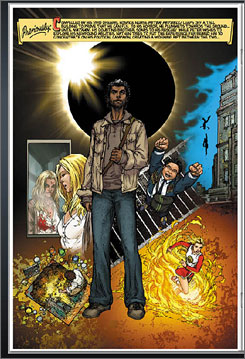 http://usatoday30.usatoday.com/life/television/news/2007-07-25-heroes_N.htm
Top Cow Lawsuit settled in 2004.  Aspen Comics is given rights to characters. Michael Turner’s company flourishes.
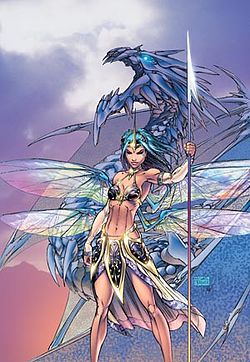 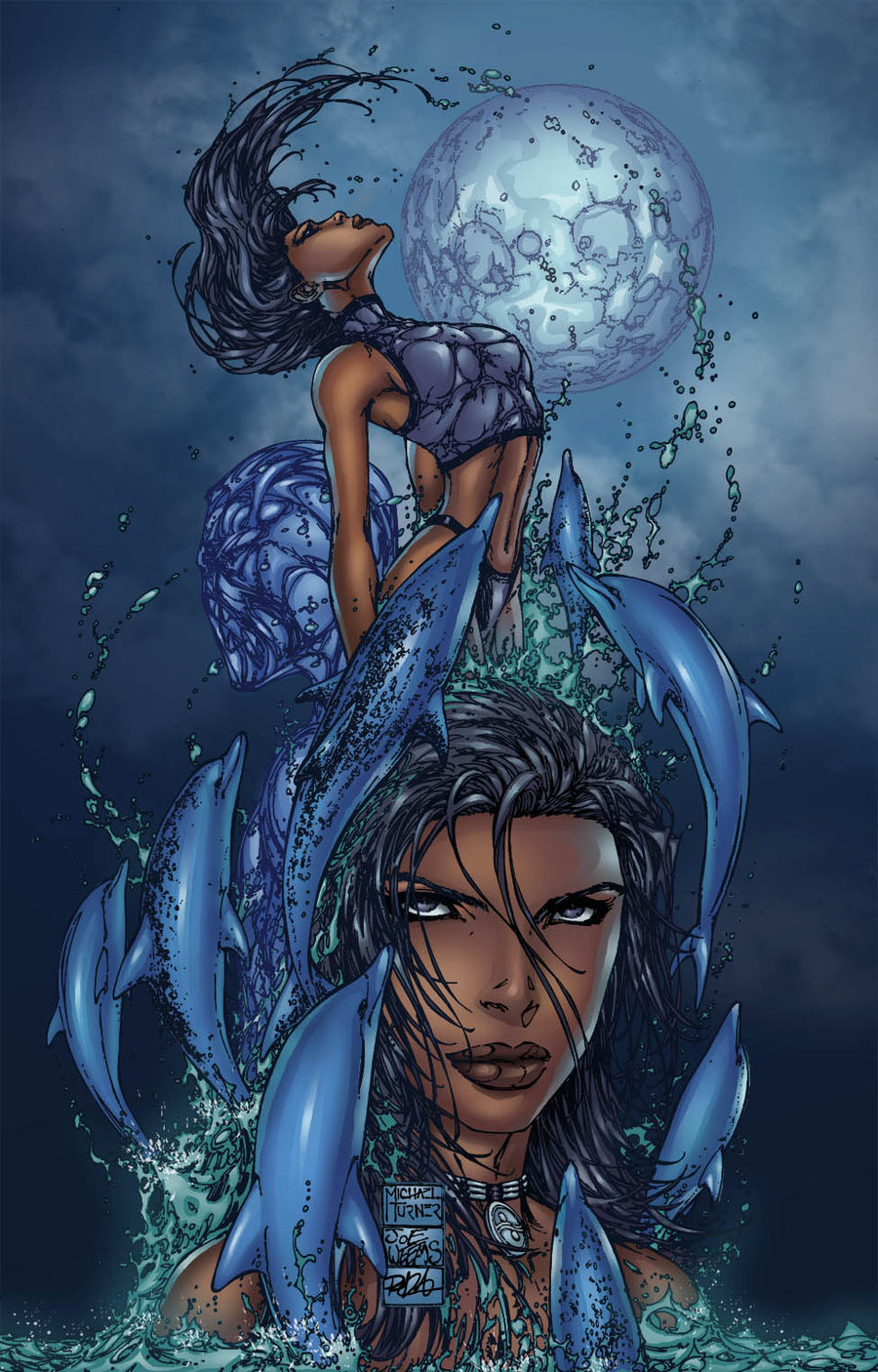 www.aspencomics.com
Michael Turner was always happy even when his cancer was causing him pain
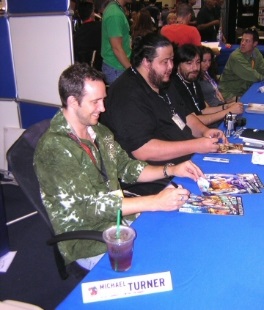 “My philosophy is smile more than you don’t smile!”


----Michael Turner
www.speakgeekytome.com
Michael Turner was always happy even when his cancer was causing him pain
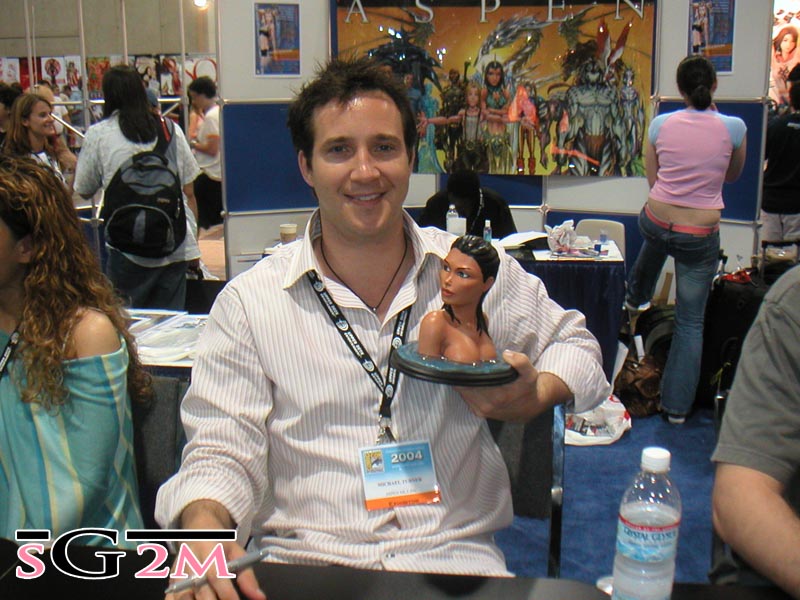 www.speakgeekytome.com
Michael Turner passed away on June 27th, 2008 due to complications from bone cancer
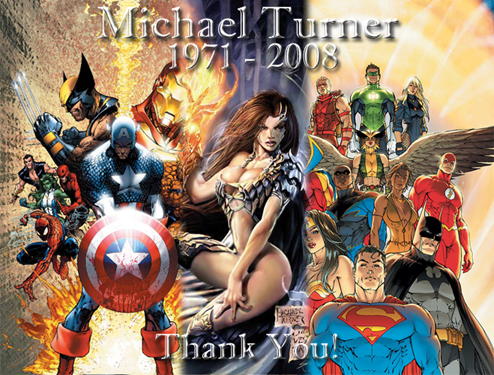 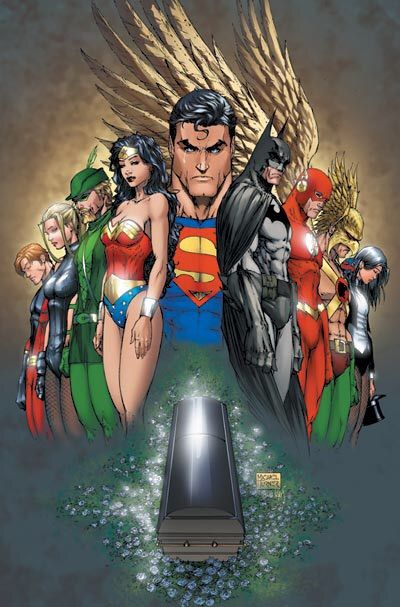 http://asgardian-artworks.weebly.com/in-memoriam.html
Michael Turner was always happy even when his cancer was causing him pain
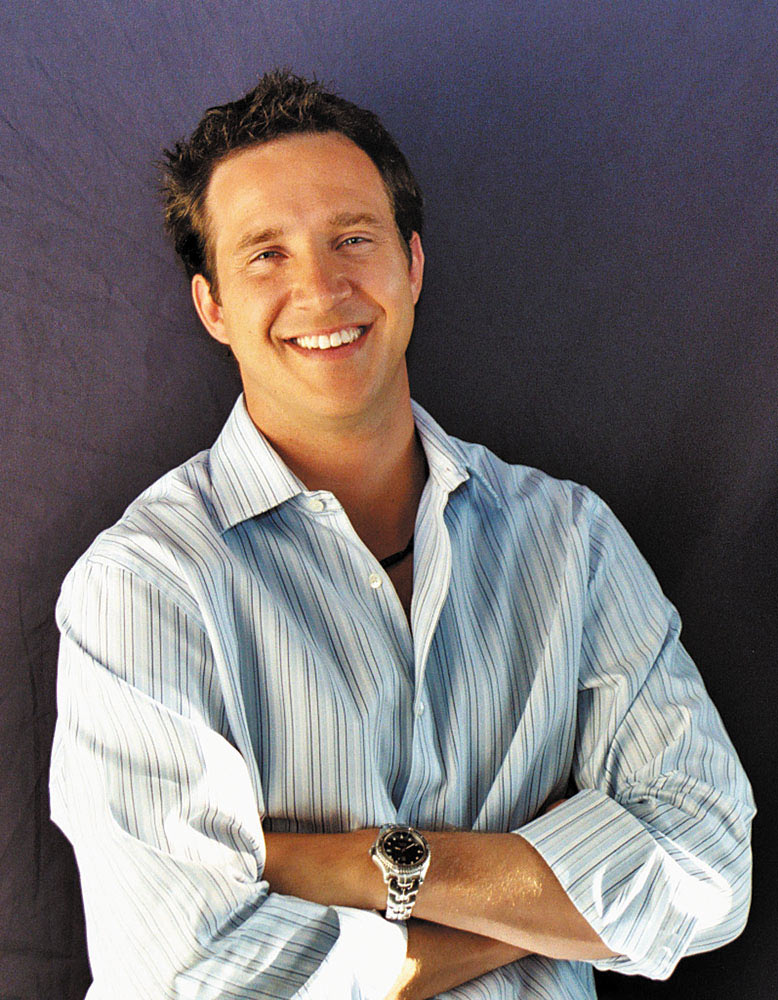 “Life is full of stupid little things. There’s no sense in being upset about things you can’t do anything about. So go do the stuff you can do.  You just need to keep your eye on the big picture.”

----Michael Layne Turner
http://www.findagrave.com/cgi-bin/fg.cgi?page=gr&GRid=82381646